Добрым людям –  добрый день!
Управление образования, спорта и туризма администрации Фрунзенского района г. Минска ГУО «Средняя школа № 175 г. Минска»
Тема: Крылатые выражения как инструмент оценивания учащихся при десятибалльной системе
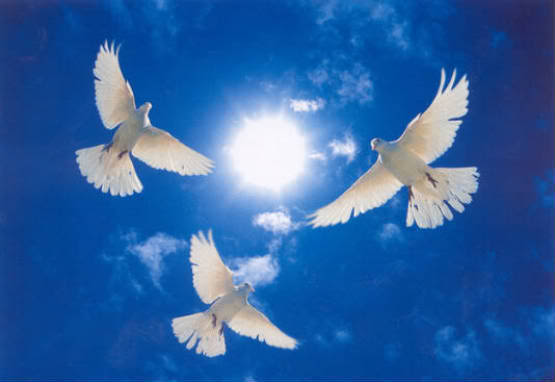 Выполнили
учащиеся 3 «Б» класса
ГУО «Средняя
школа № 175 г. Минска»
Климович Тимур,
Васякина Доминика
Научный руководитель
учитель начальных классов
Соколова Марина
Адамовна
Предмет исследования:Крылатые выражения, нормы оценивания ответов учащихся на уроках
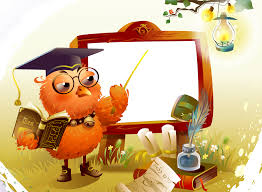 Цель исследования:Проверить, можно ли оценить работу учащихся на уроке по десятибалльной шкале, используя крылатые выражения
Гипотеза:
Предположим, что при помощи крылатых выражений более ярко и образно можно оценить знания учащихся по десятибалльной шкале оценивания результатов учебной деятельности
Задачи:
Изучить нормы оценок при десятибалльной системе оценивания
Провести изучение и исследование крылатых выражений по теме работы
Провести исследование знаний наших одноклассников по теме данной работы: выяснить что знают учащиеся нашего класса о крылатых выражениях, понимают ли как оценивается их работа на уроках
 Издать пособие «Крылатые выражения в десятибалльной системе оценивания»
Методы исследования:
изучение фразеологических словарей русского языка
изучение норм оценок
анкетирование учащихся
оформление пособия
Часто простых слов бывает недостаточно
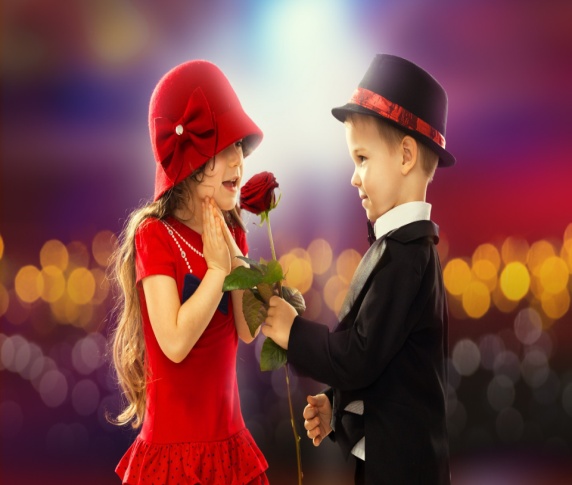 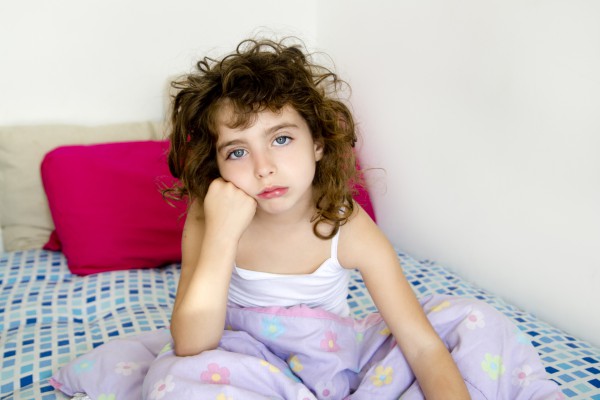 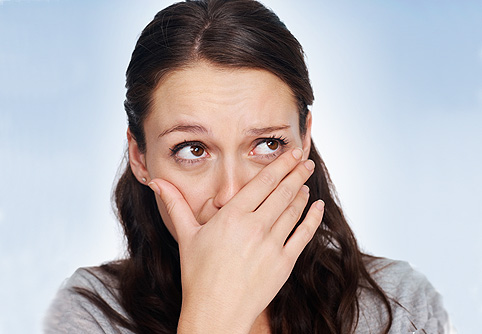 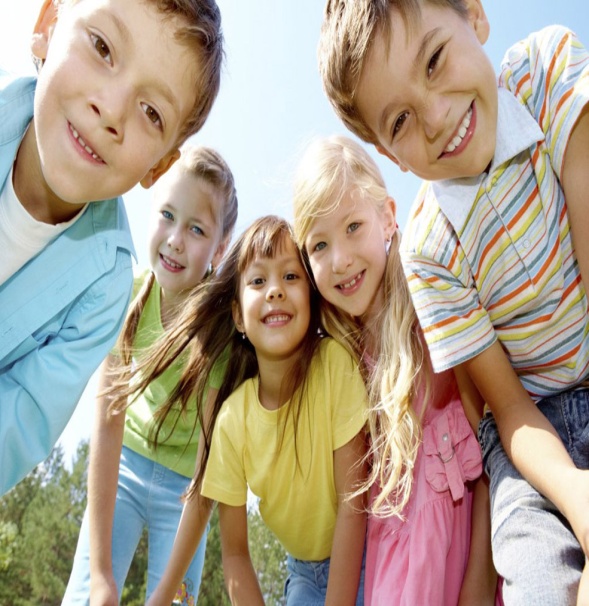 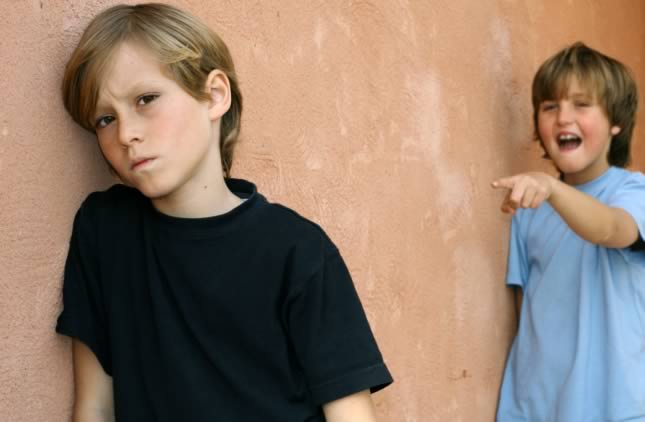 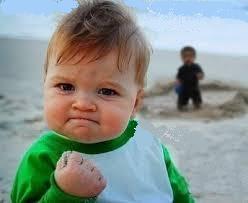 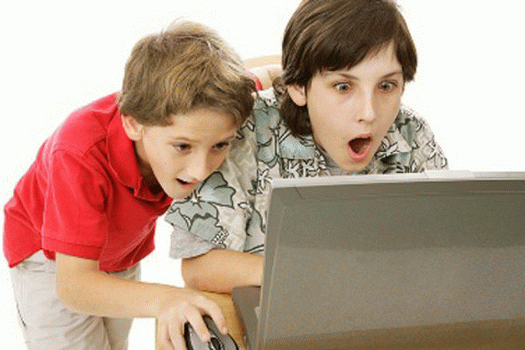 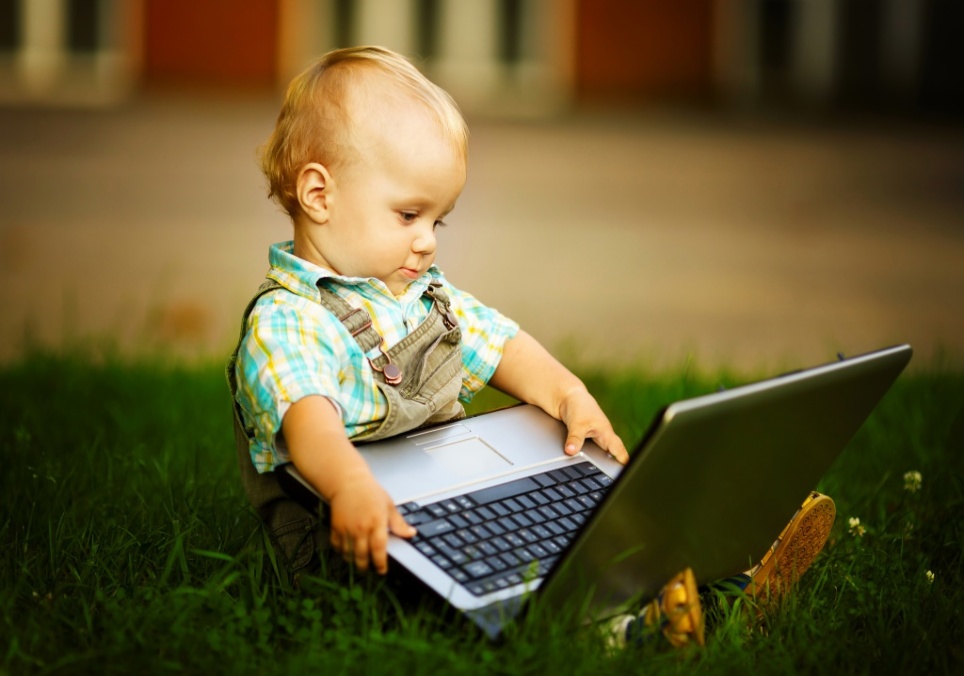 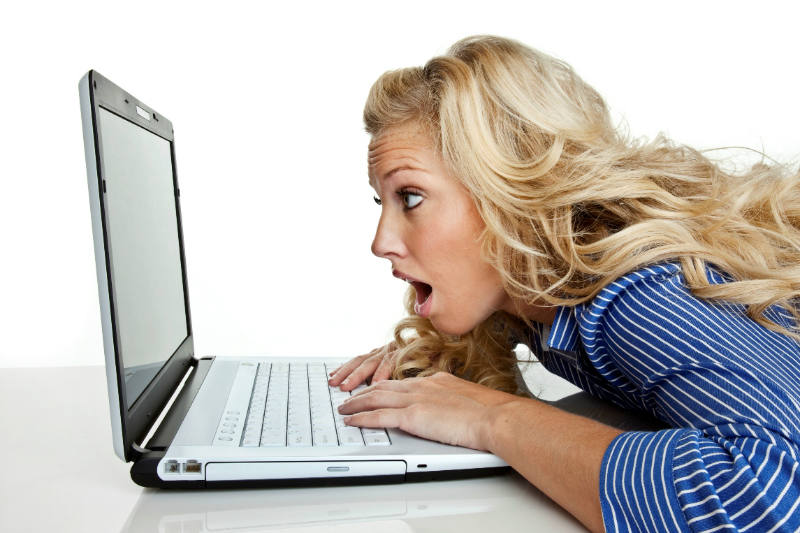 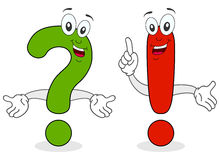 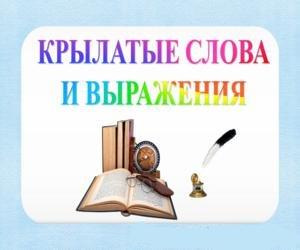 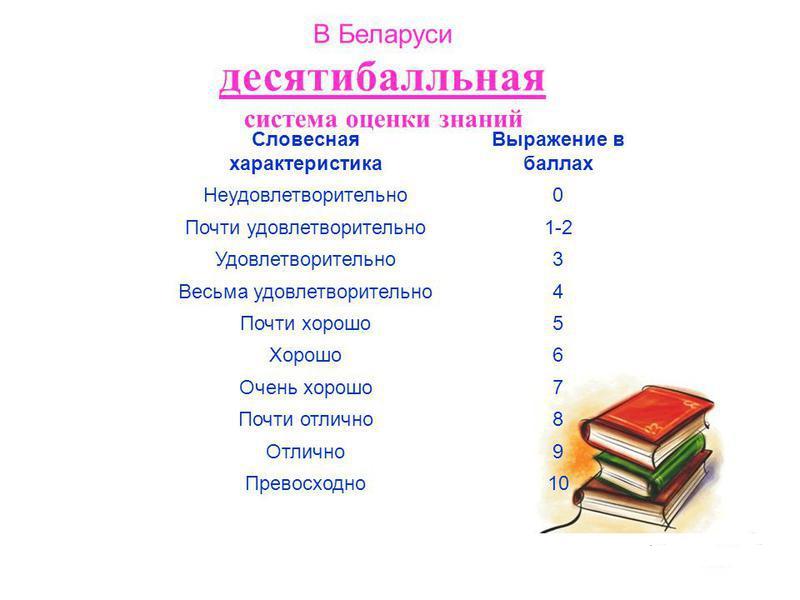 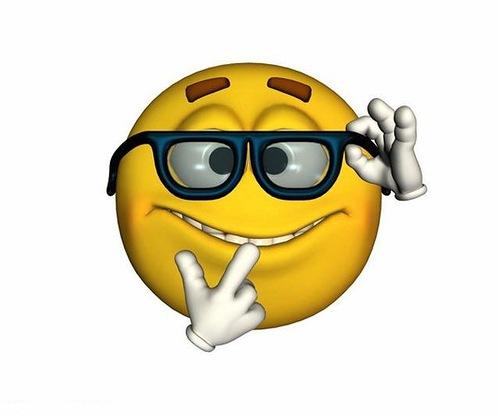 Крылатые слова - это устойчивые выражения, слова в которых нельзя заменить, они всегда говорятся одинаково.
Название это восходит к Гомеру, в поэмах которого оно встречается много раз: «Он крылатое слово промолвил», «Между собой обменялись словами крылатыми тихо», «Голос возвысил и бросил крылатое слово».
Гомер называл «крылатыми» слова, потому что из уст говорящего они как бы летят к уху слушающего.
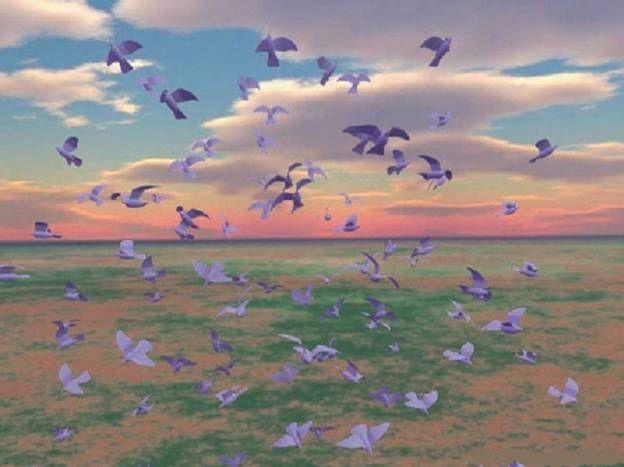 Значение крылатых слов и выражений	Крылатые слова и выражения очень лаконично и точно описывают какую-либо ситуацию или человека. 	Для достижения совершенства в использовании этих фразеологизмов, просто необходимо их правильное употребление. 	При использовании в своей речи крылатых слов и выражений необходимо знать их значение и принимать уместность данного выражения в данное время.
История появления крылатых слов различна. Некоторые из них возникли в результате наблюдений над работой и отдыхом людей, из наблюдений за природой, характерами людей.
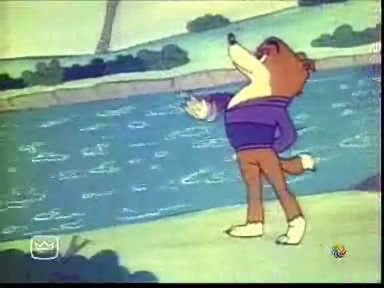 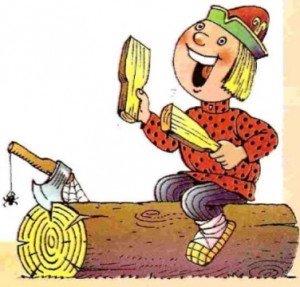 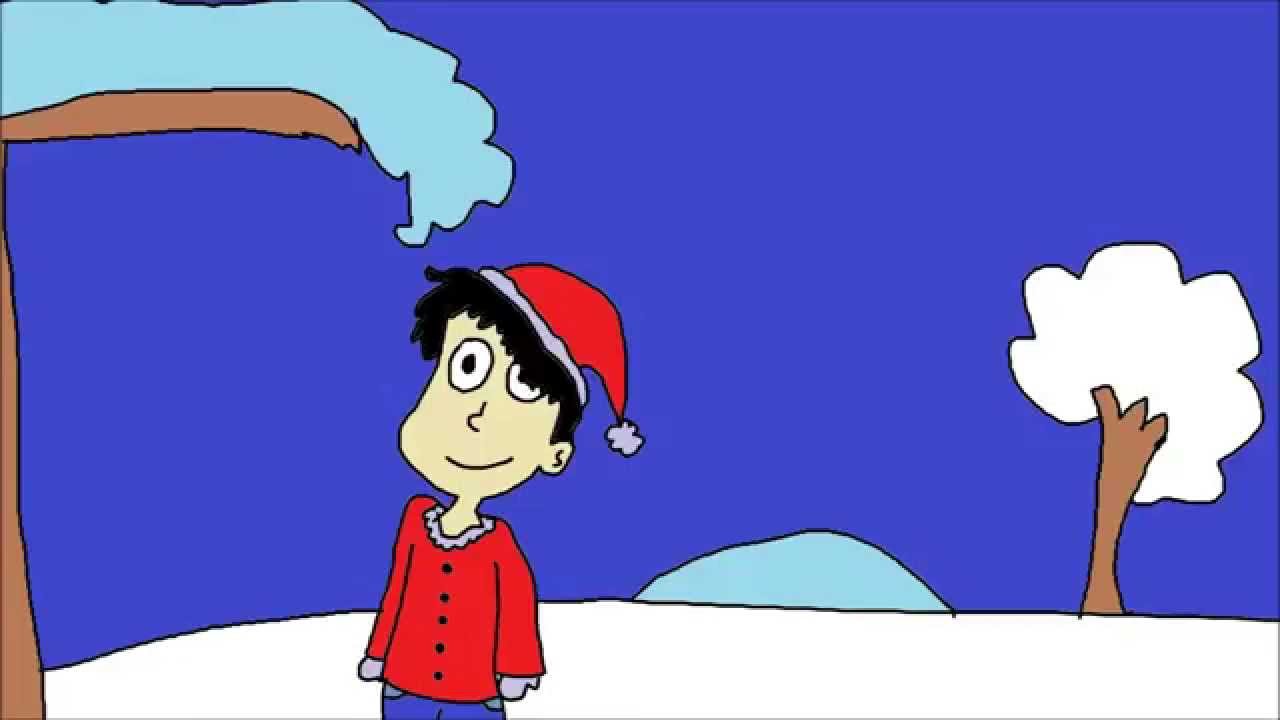 Многие крылатые слова произошли из сказок, пословиц и поговорок.
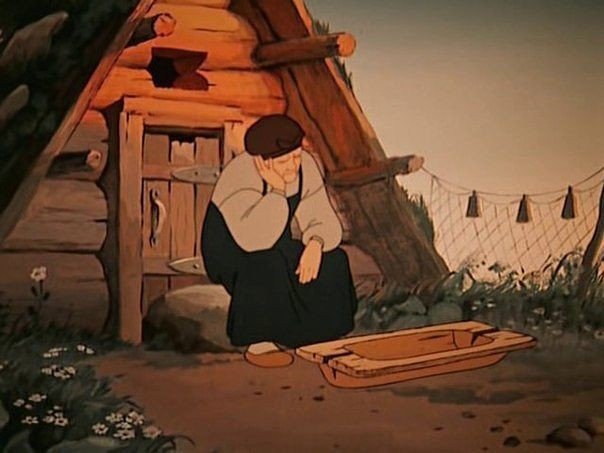 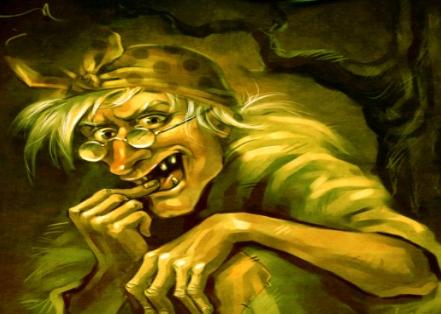 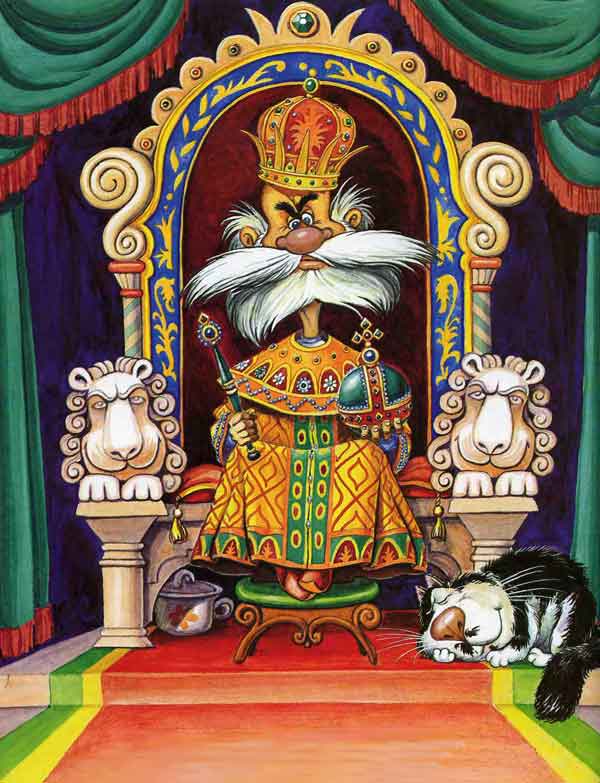 Почти каждое ремесло на Руси оставило свой след в русской фразеологии.
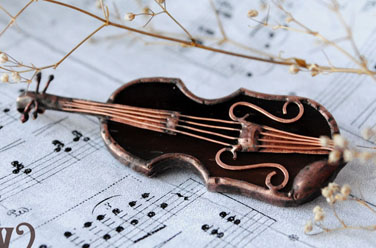 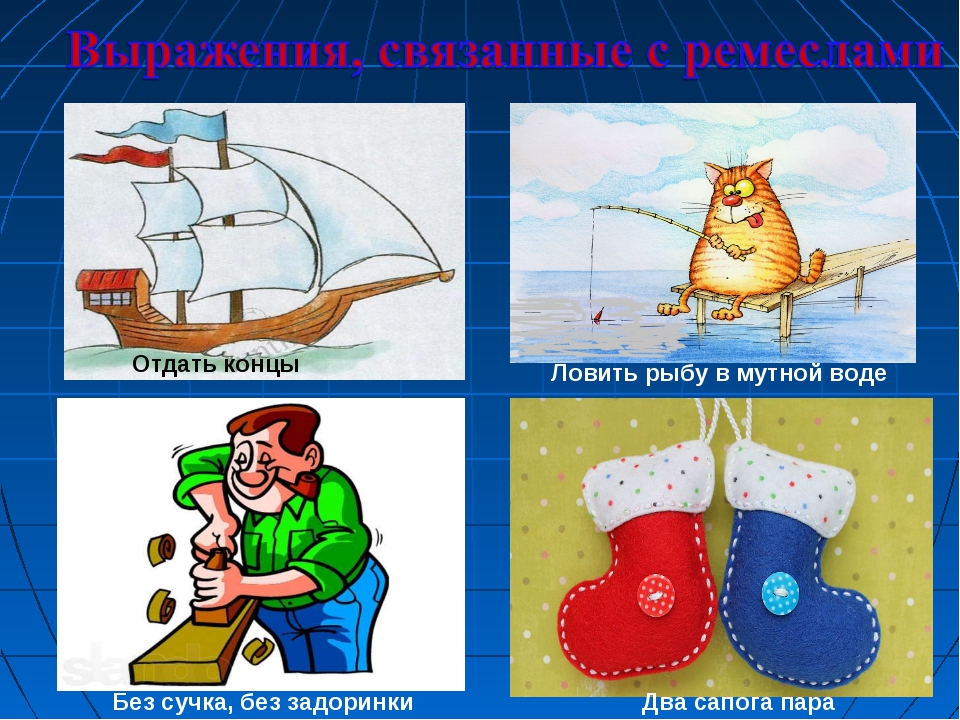 Крылатые выражения встречаются:
Литературные произведения
Разговорная речь
Публикации
Кино
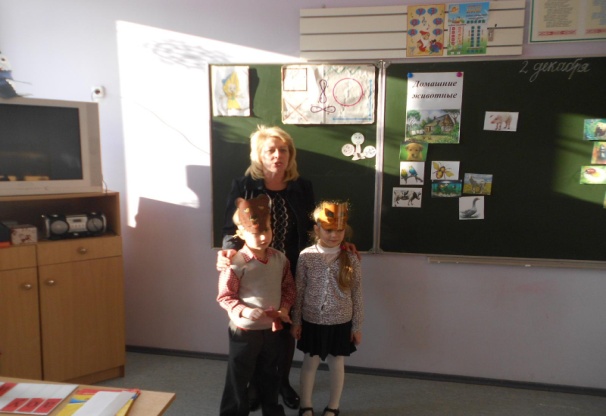 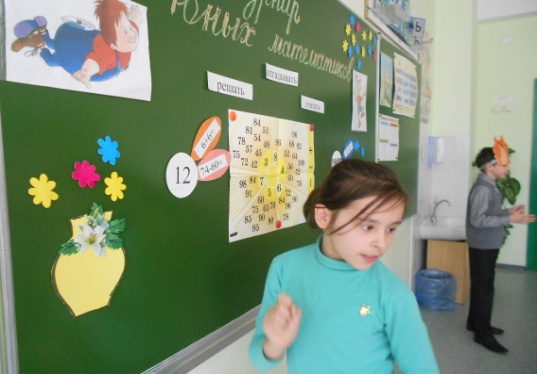 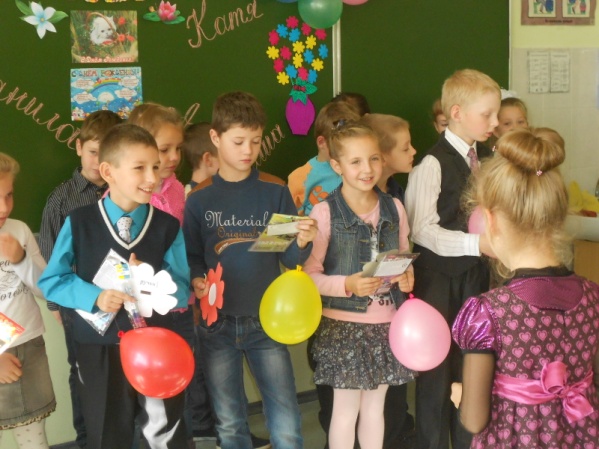 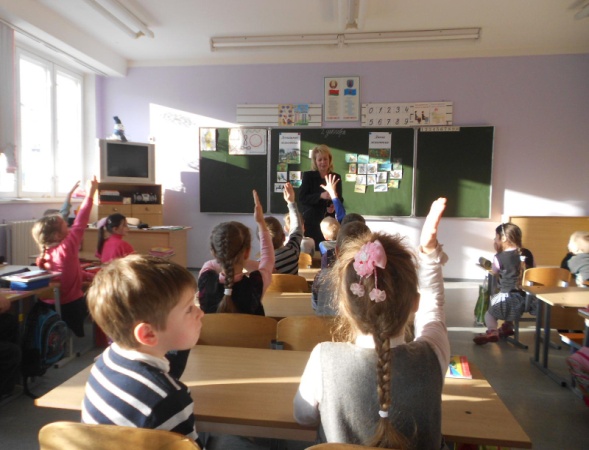 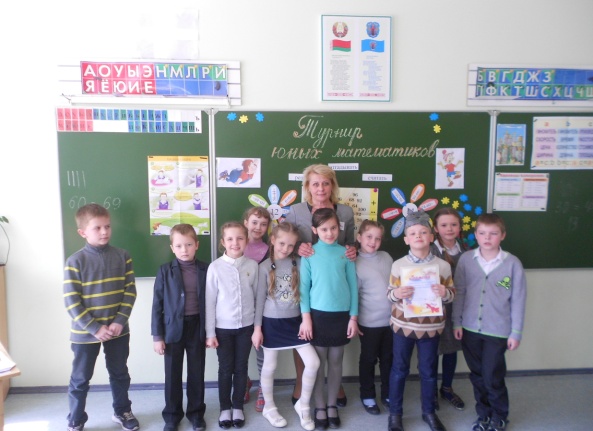 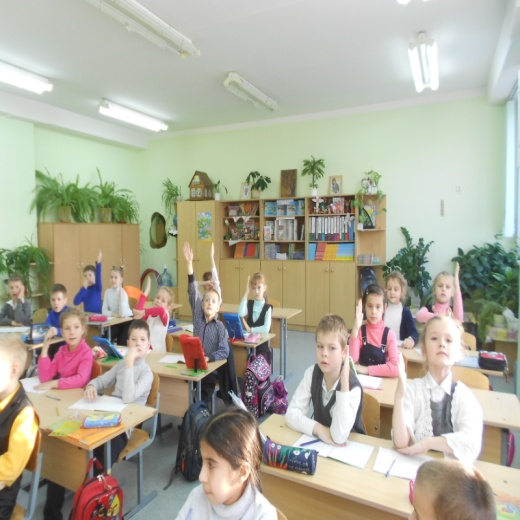 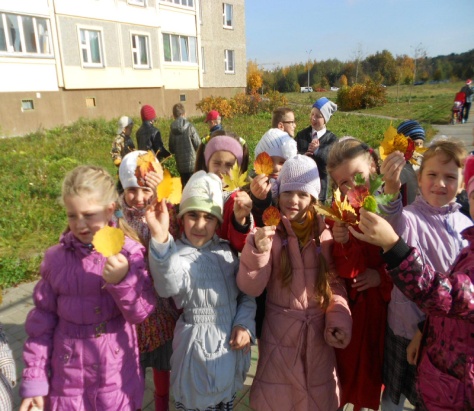 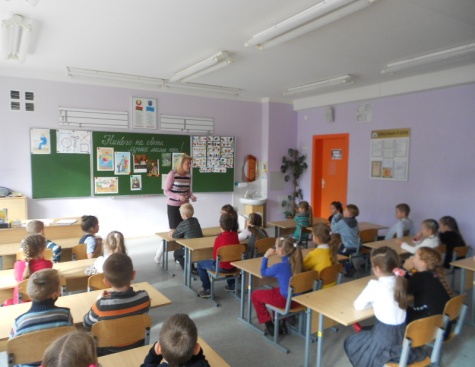 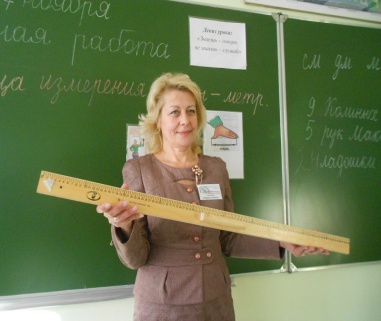 Система оценивания знаний  — система оценивания качества освоения образовательных программ учащимися, важнейший элемент образовательного процесса.
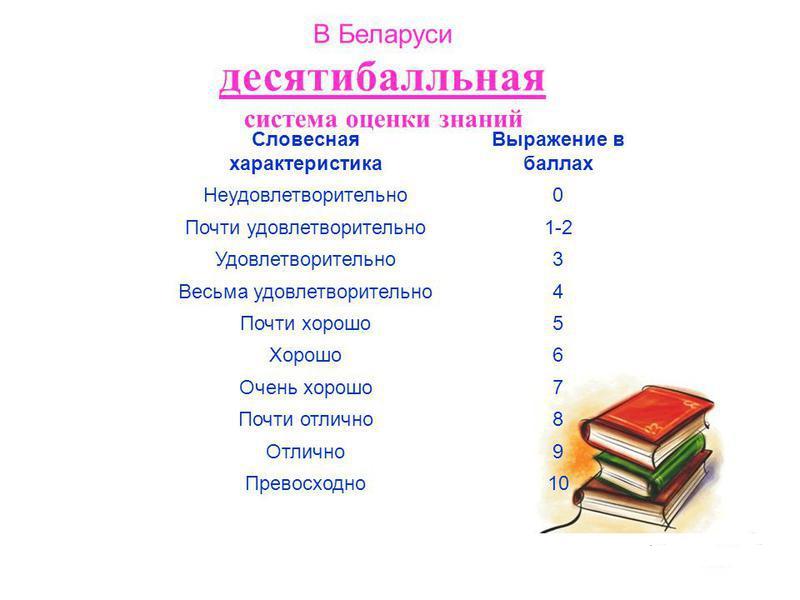 Тест1. Допишите фразеологизмы, выбрав нужное слово А) Делать из    …      слона (комара, мухи)Б) Не в своей     …            (чашке, тарелке)В) Считать          …          (сорок, ворон)2.  Объясните значение крылатых выражений одним словомА) Выбиться из сил Б) Держать язык за зубамиВ) Сидеть сложа руки3. Подчеркните в предложениях крылатые выраженияА) Я больше не намерен бросать слова на ветерБ) Маша знала этот район как свои пять пальцев
Результаты теста
Красный – высокий
Синий – средний
Зеленый - низкий
Анкета 1. Знаете ли вы, что такое крылатое выражение? А) Да     Б) Не помню     В) Нет2. Употребляете ли крылатые выражения  в своей речи?А) Да, часто    Б) Да, но редко    В) Вообще не употребляю3. Часто ли сталкиваетесь с крылатыми выражениями в книгах?А) Да    Б) Редко      В) Я не читаю книги4. Знаете ли, по каким показателям учитель оценивает ответ?А) Да    Б) Нет    В) Не задумывался об этом5. Можно ли при помощи крылатых выражений оценить ответ учащегося?А) Да    Б) Нет    В) Не знаю
Результаты анкетирования позволяют сделать вывод, что учащиеся вошли в азарт, родители не чувствуют себя как рыба в воде, а учителя начальных классов оказались на высоте.
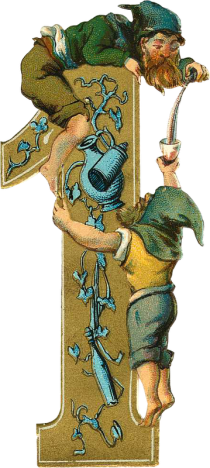 Крылатые выражения: «светлая голова», «семи пядей во лбу», «быть Цезарем, или ничем», « с полной отдачей», «кладезь знаний», «большому кораблю – большое плаванье», «гвоздь программы», «играть первую скрипку»
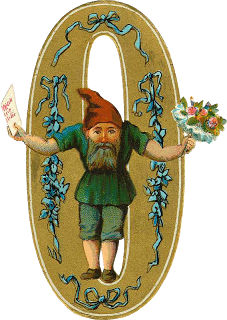 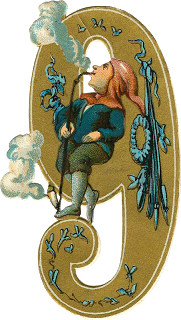 Крылатые выражения: « знать на зубок», « не покладая рук», «бороться и искать, найти и не сдаваться», «вкладывать душу», «собаку съел», «тютелька в тютельку», «на седьмом небе»
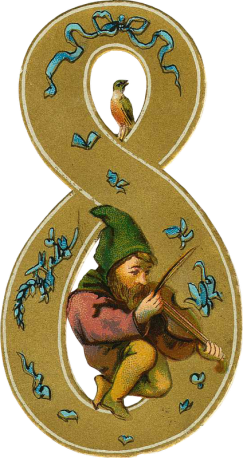 Крылатые выражения:  «без сучка, без задоринки»,  «держать руку на пульсе», «есть ещё порох в пороховницах», «из кожи вон лезть», «воды не замутит», «ушки на макушке», «быстрее, выше, сильнее», «знает толк»
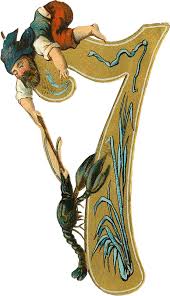 Крылатые выражения:  «добраться до сути», «засучить рукава», «как по маслу», «медленно, но верно», «не лыком шит», «в здравом уме и твёрдой памяти», «язык хорошо подвешен», «говорит как пишет», «золотая середина»
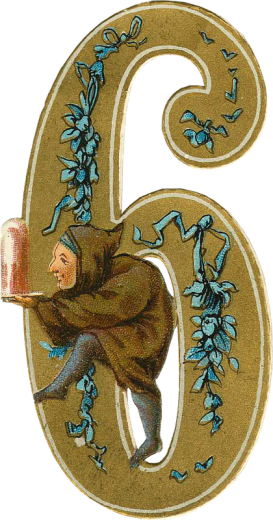 Крылатые выражения:  «не ударить лицом в грязь», «браться за ум», « пораскинуть мозгами», «как белка в колесе», «быть в форме», «держать планку», «нос по ветру держать»
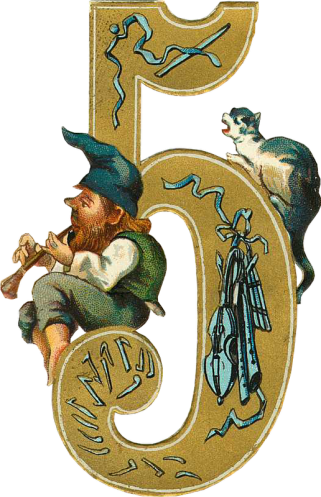 Крылатые выражения:  «спустя рукава», «галопом по Европам», «краем уха», «бывали хуже времена», «через пень колоду», «с серединки на половинку», «в поте лица», «так себе», «тяп-ляп и готово», «обо всём и ни о чём»
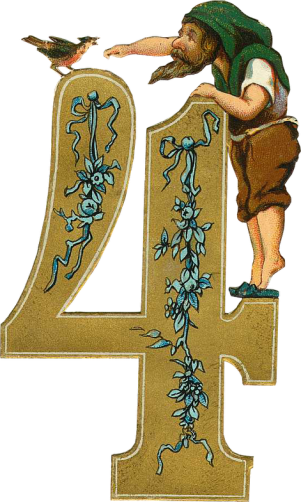 Крылатые выражения:  «втирать очки», «играть в бирюльки», «изобретать велосипед», «тараканы в голове», «со скрипом», «притягивать за уши», «как баран на новые ворота», «краем глаза», «зарыть талант в землю»
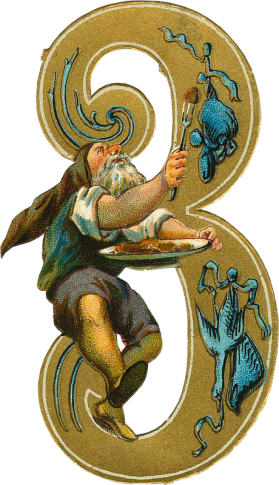 Крылатые выражения:  «без царя в голове», «витать в облаках», «высосанный из пальца», «курам на смех», «пальцем в небо», «с бухты-барахты», «сизифов труд», «не мытьём, так катаньем», «ни рыба, ни мясо», «ни два, ни полтора»
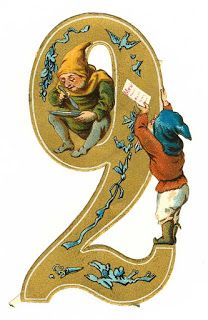 Крылатые выражения:  «каша в голове», ни в зуб ногой», «ни сном, ни духом», «бросать слова на ветер», «ни то, ни сё», «профессор кислых щей», «еле-еле душа в теле», «с грехом пополам», «А вы, друзья, как не садитесь, всё в музыканты не годитесь!», «толочь воду в ступе»
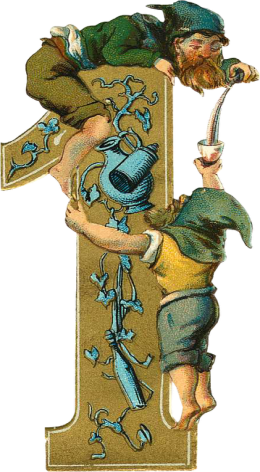 Крылатые выражения:  «гроша ломанного не стоит», «бить баклуши», «валять Ваньку», «ни гу-гу», «дышать на ладан»,  «служить посмешищем», «из рук вон», «ни бельмеса не смыслить», «чепуха на постном масле», «ни в какие ворота», «А воз и ныне там!»
Наша гипотеза нашла своё подтверждение: при помощи крылатых выражений более ярко и образно можно оценить знания учащихся. Мы соединили несоединимое!
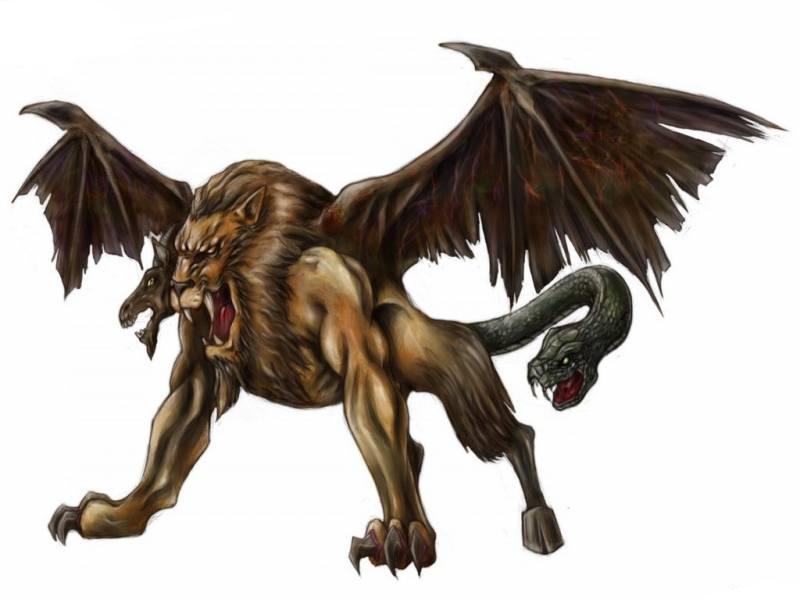 У нас всё получилось!
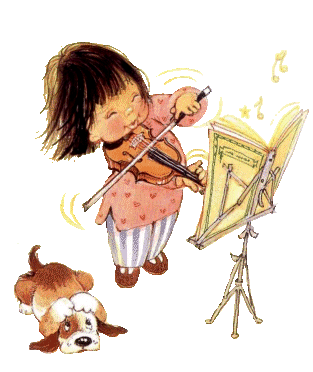 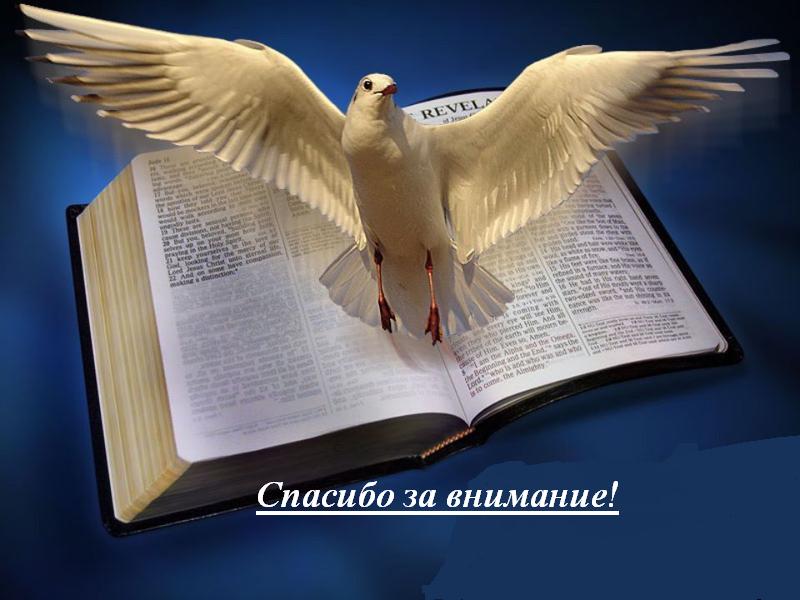